Meme -ology
Ashley Oaks
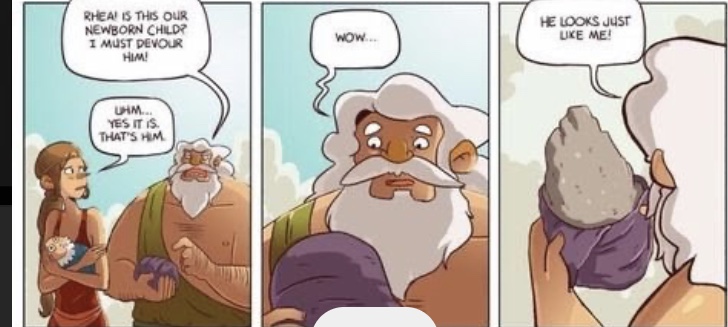 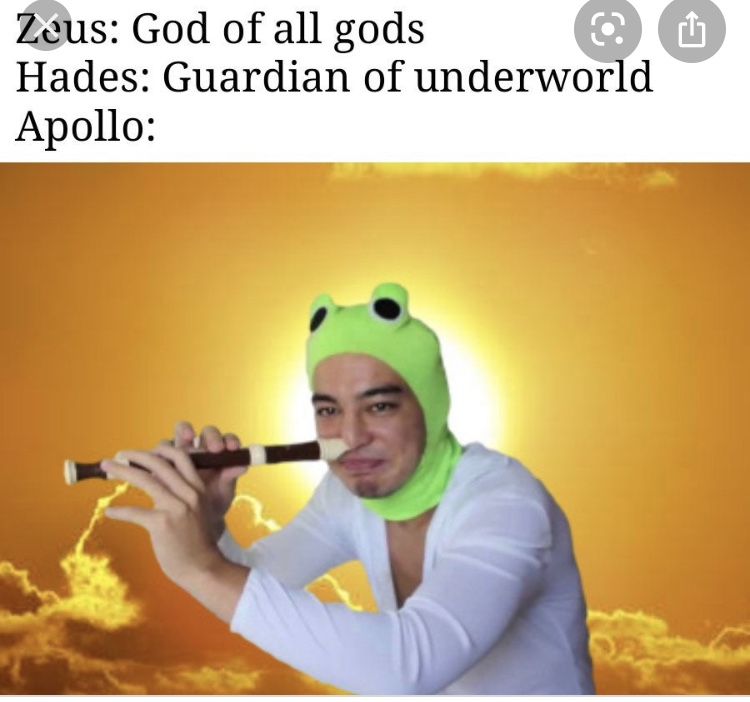 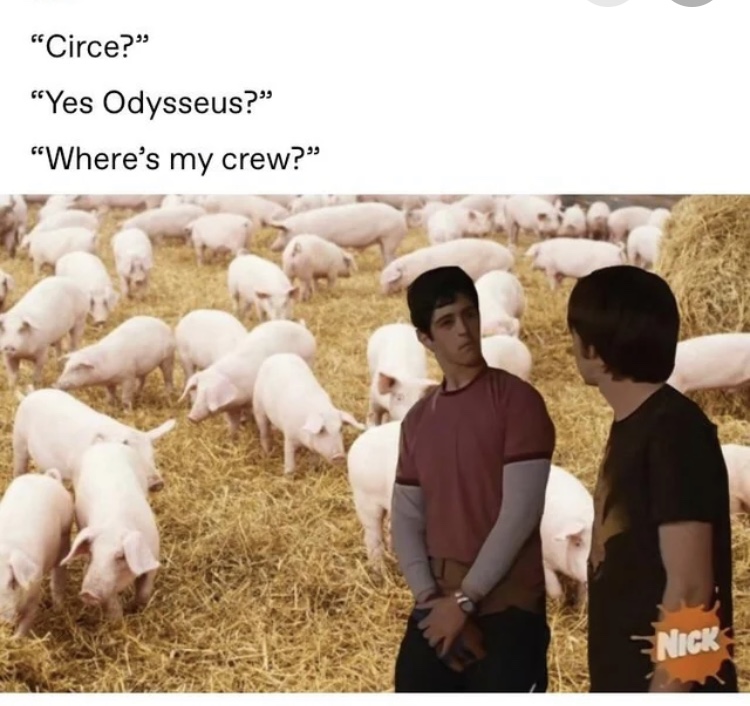 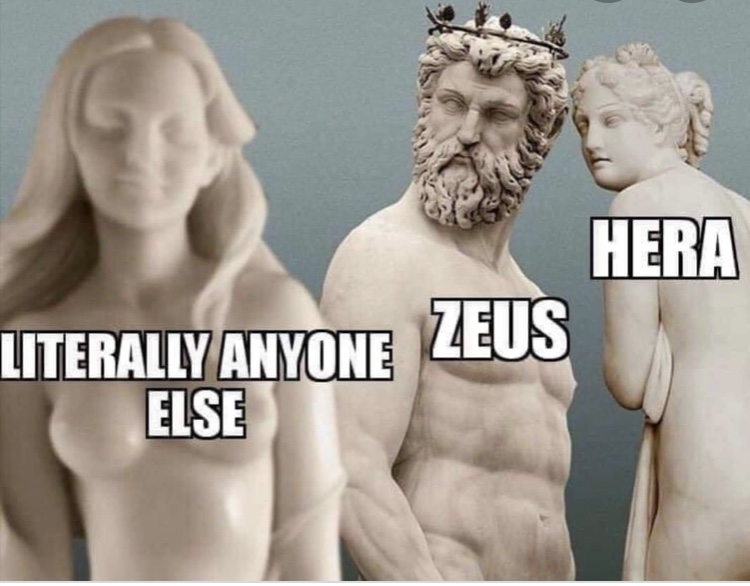 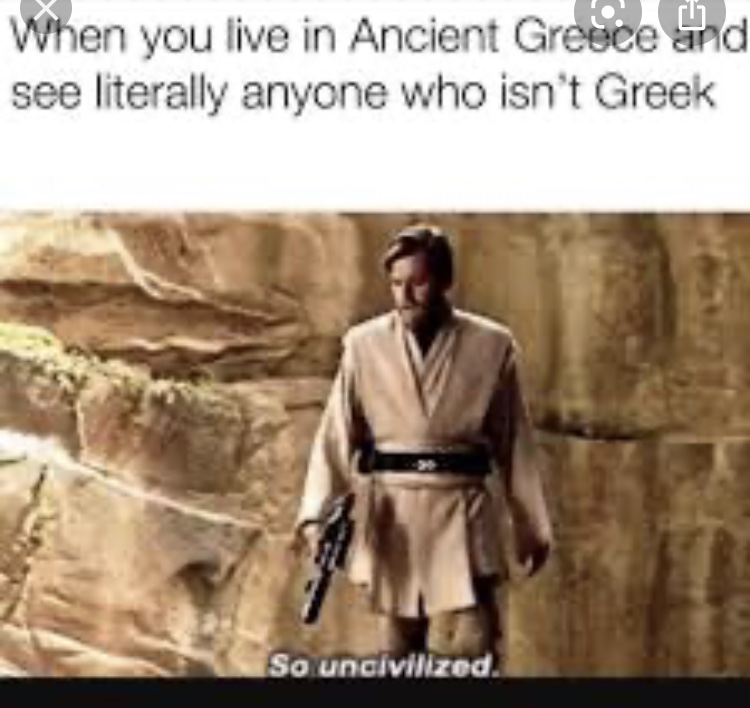 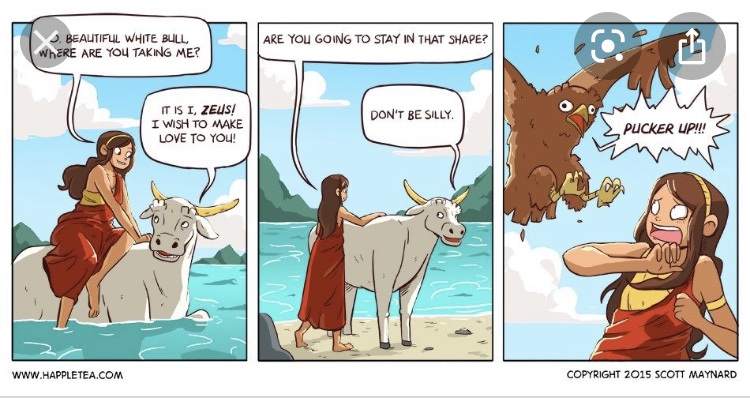